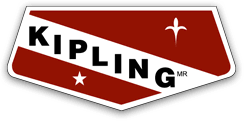 Bachillerato Rudyard KiplingClave 7767
EQUIPO  6
Integrantes del equipo  y materias:

Ana Luz Espinosa de los Monteros de Icaza, Historia I

Gabriela A. León Santiago, Física I

Oscar G. Millán Xicoténcat, Matemáticas III
Ciclo escolar en el que se planea llevar a cabo el proyecto. 
Fecha de inicio y de término.
Ciclo escolar: 2018-2019

Fecha de inicio: Agosto 2018

Terminación: Octubre 2018
Índice de apartados del portafolio
Producto 1    Tabla General de Conclusiones.
Producto 3    Memoria fotográfica.
Producto 2    Graficador.
Producto 4    Organizador gráfico. Preguntas esenciales.
Producto 5    Organizador gráfico. Proceso de Indagación.
Producto 6    A.M.E. General.
Producto 7    E.I.P. Resumen.
Producto 8) elaboración de proyecto
Índice de apartados del portafolio
Producto 9) Fotos de la sesiones de trabajo 2 y 3
Producto 10) Productos de aprendizaje.
Producto 11 y 12) planeación del proyecto
Producto 13) Anexo. Rúbrica de evaluación.
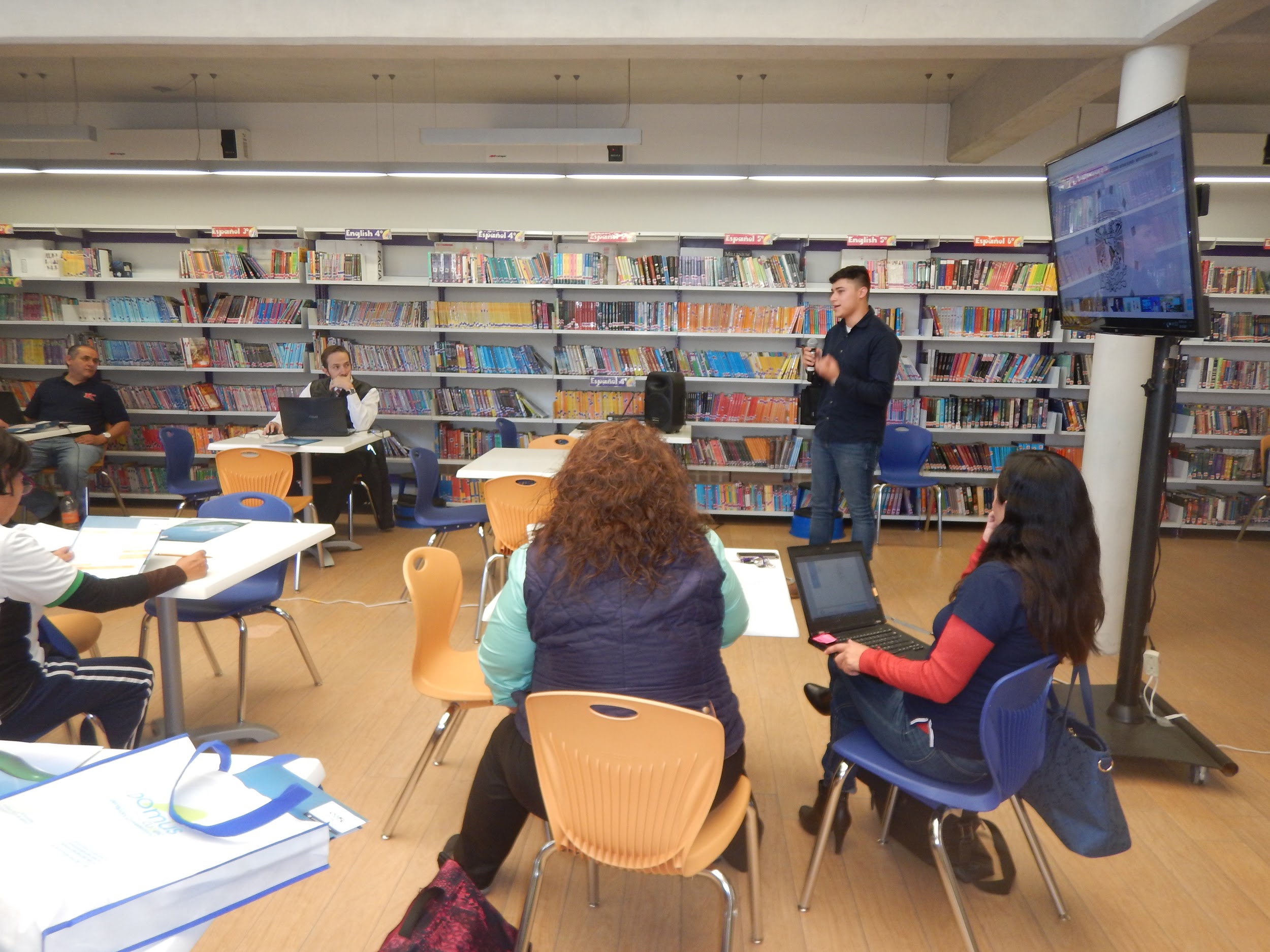 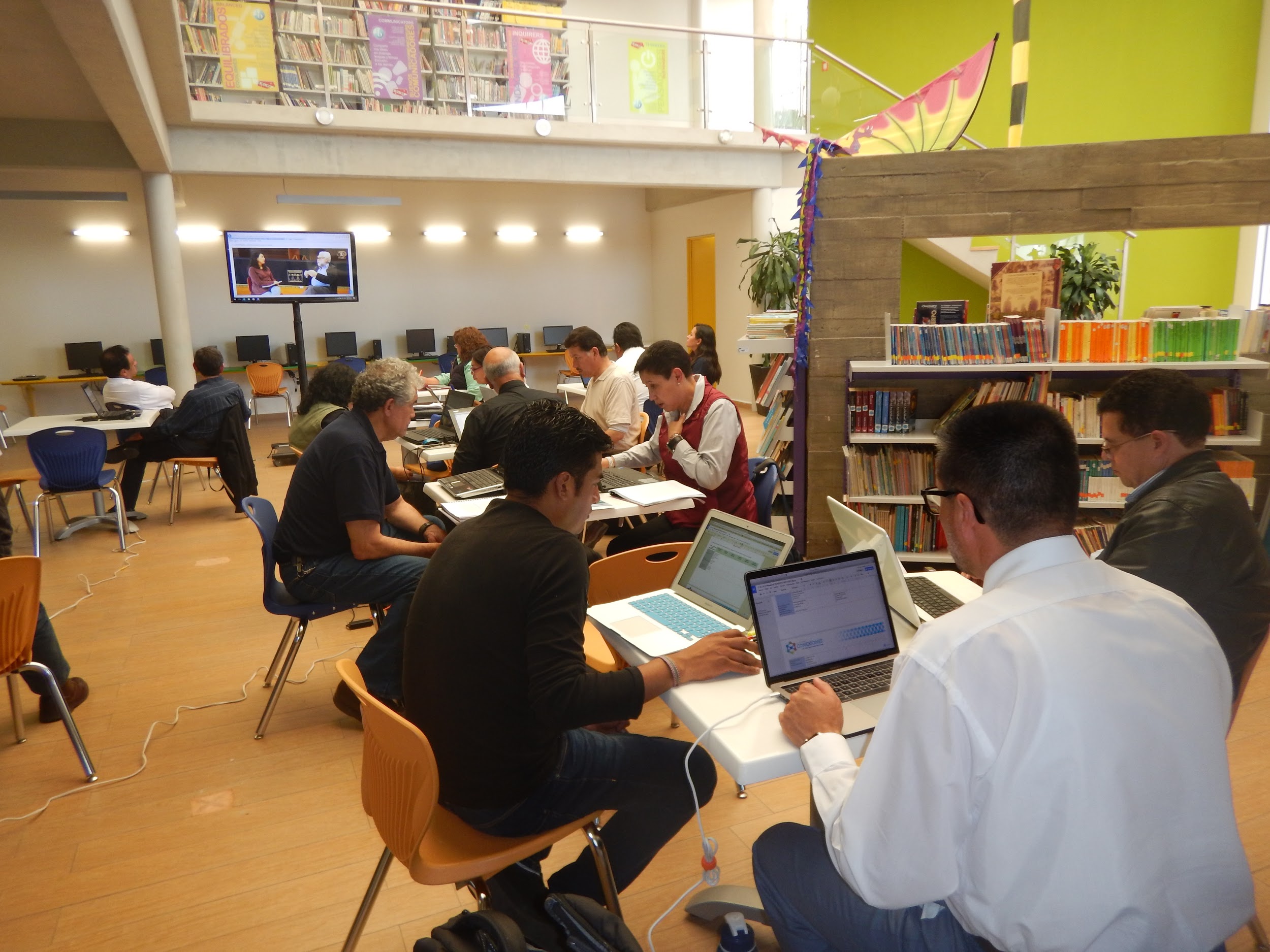 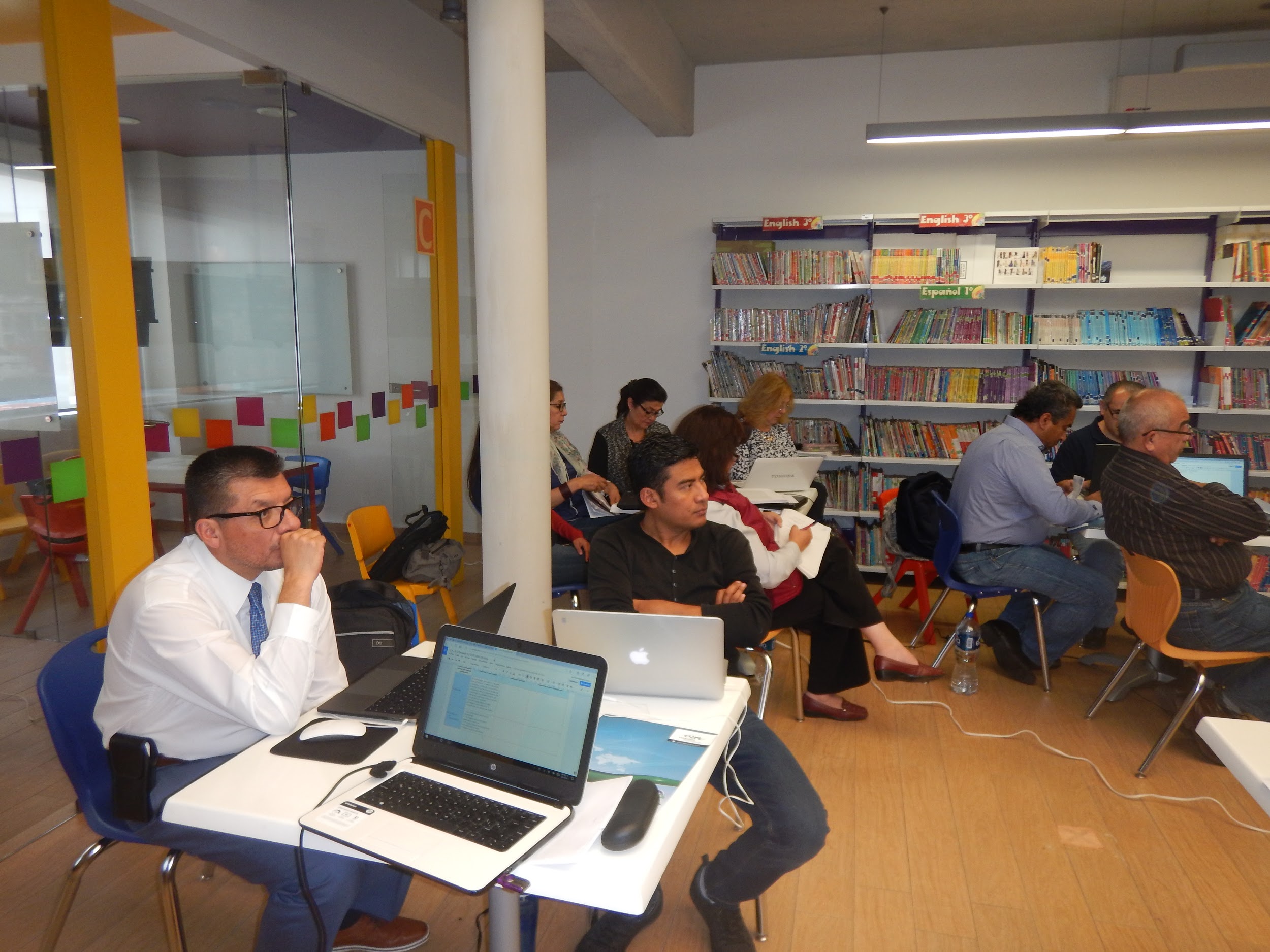 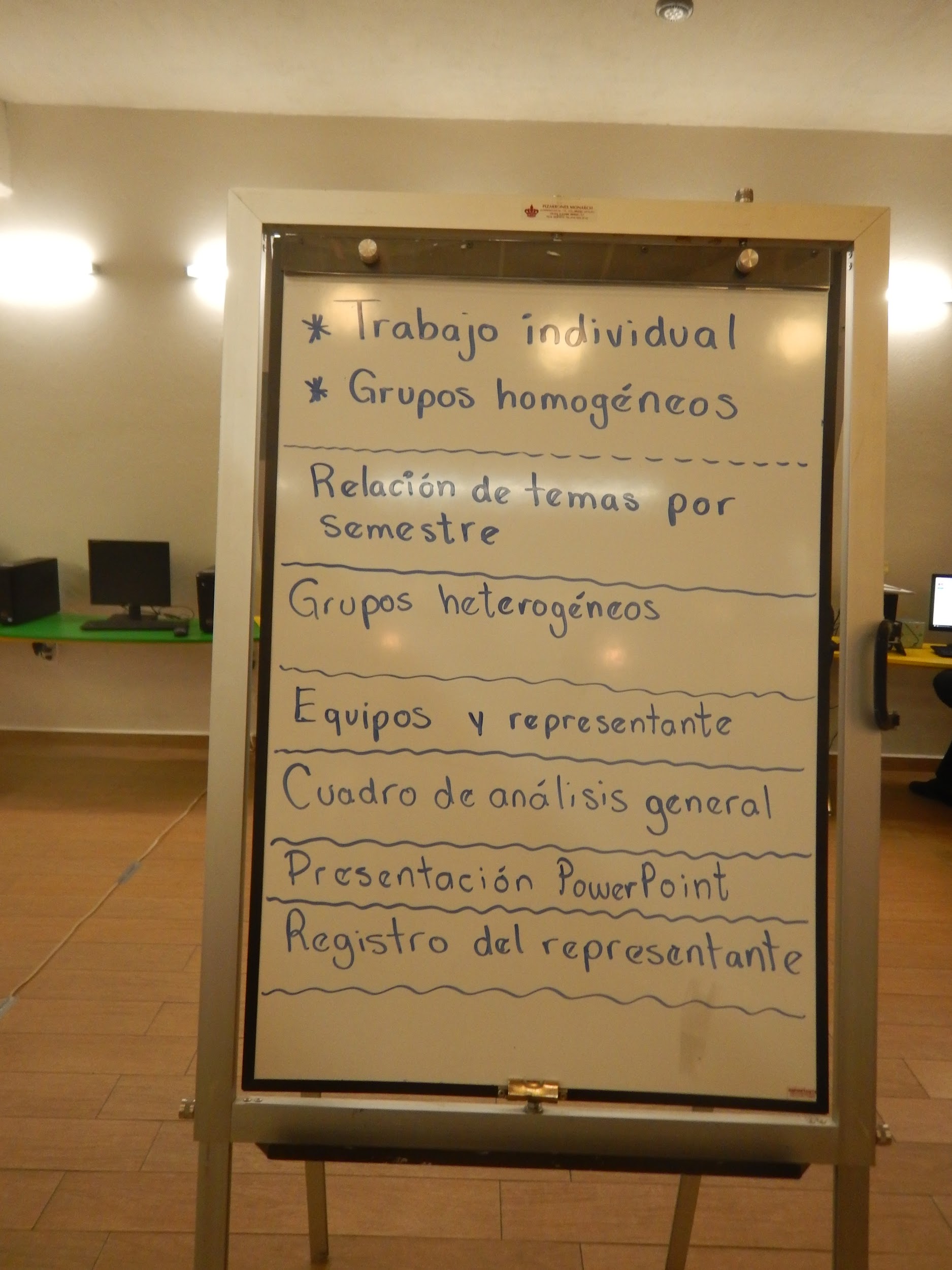 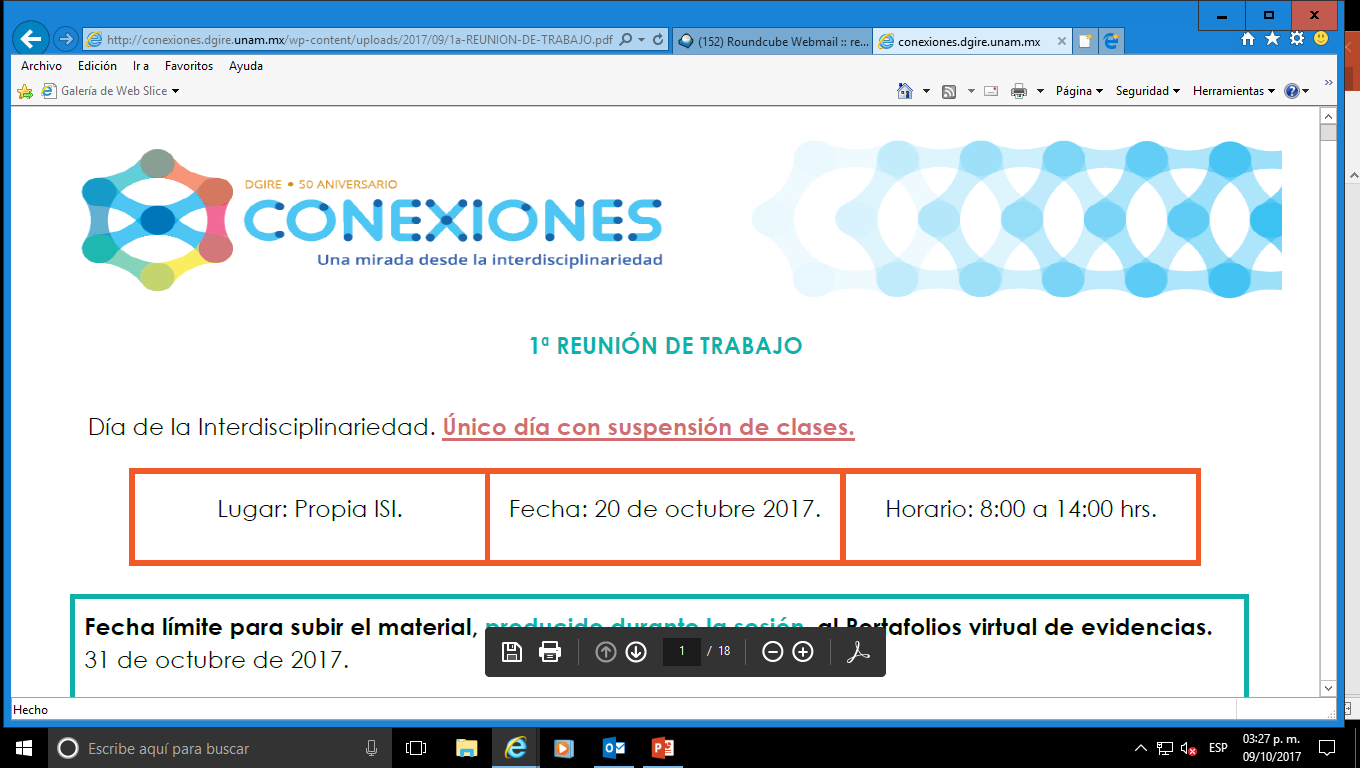 Nombre del portafolio y proyecto
Incidencia de las matemáticas y la física en los mayas.
Incidencia de las matemáticas y lafísica en los mayas
Observaciones astronómicas
muy precisas
Idearon un sistema de 
numeración vigesimal 
para medir el tiempo
Mayas
Crearon el cero
Entendían la trayectoria 
de los astros
Desarrollaron sistemas 
de conteo simplificados
Potenciación de una imagen 
en 3 dimensiones
Sistema heliocéntrico
y elíptico
Conocían la vía láctea
Amplio conocimiento de
las constelaciones
Calcularon periodos orbitales
De Venus, Júpiter, Marte y Saturno
Instrumentos para
observar el cielo
Fue a partir del S. XVI con la conquista española,  que la cultura maya se hace presente en la occidental.
De las 4 culturas americanas mas importantes: mayas, aztecas, incas y chibolas, la cultura maya fue la
mas extensa en tiempo y por sus avanzados conocimientos en ciencias, arte, arquitectura, artesanía, 
astronomía, etc.
CONCLUSIONES GENERALES C.A.I.A.C.
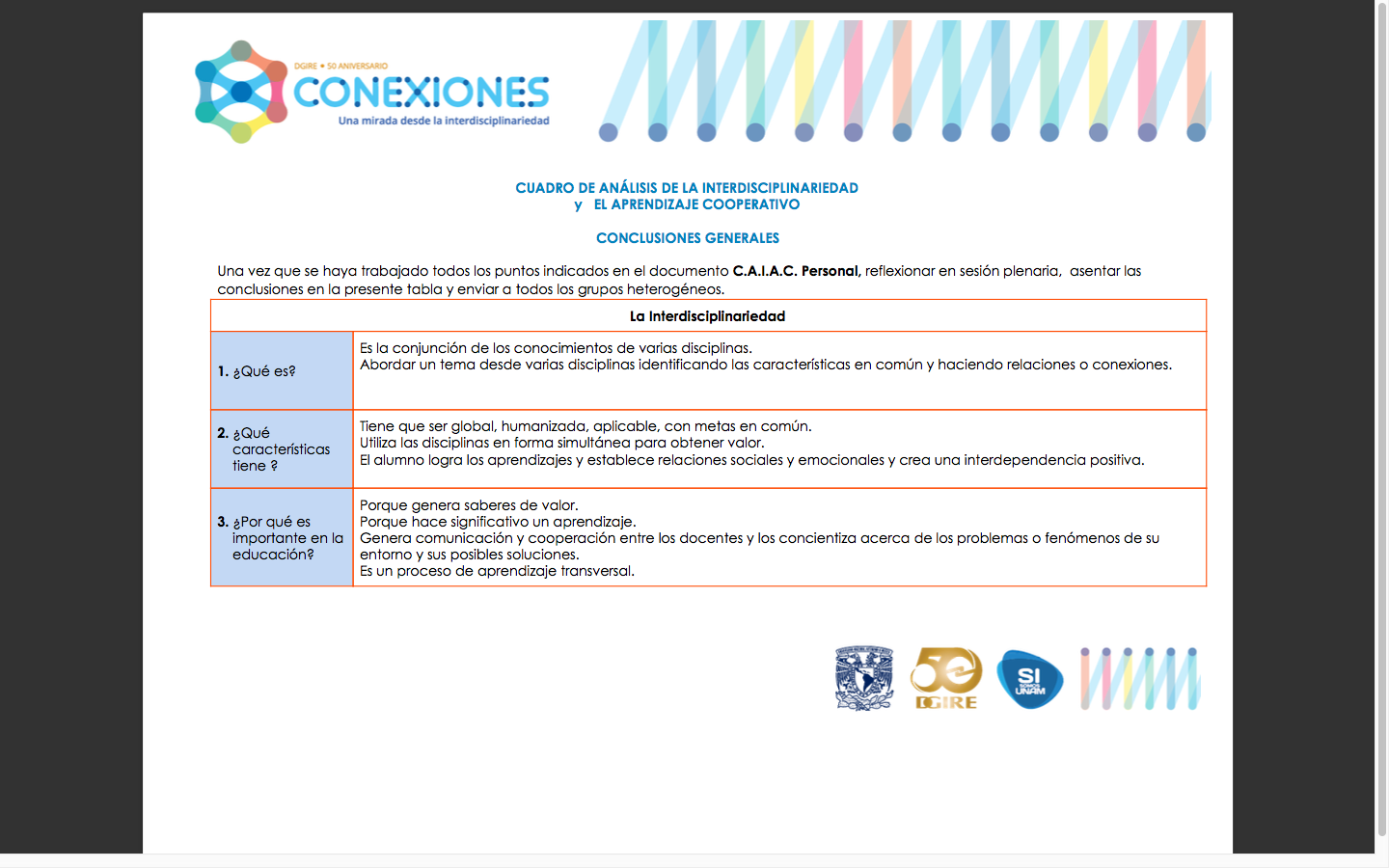 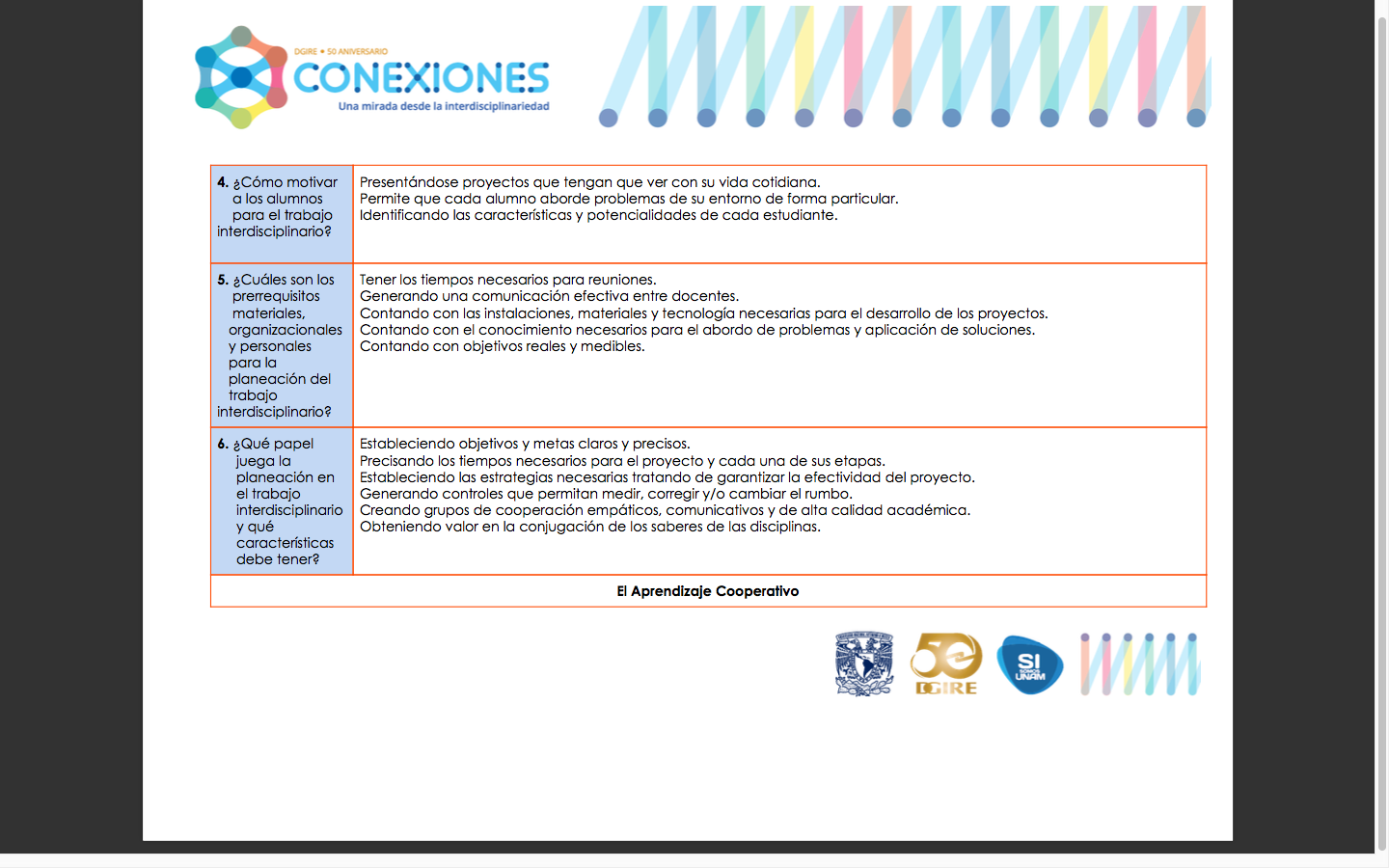 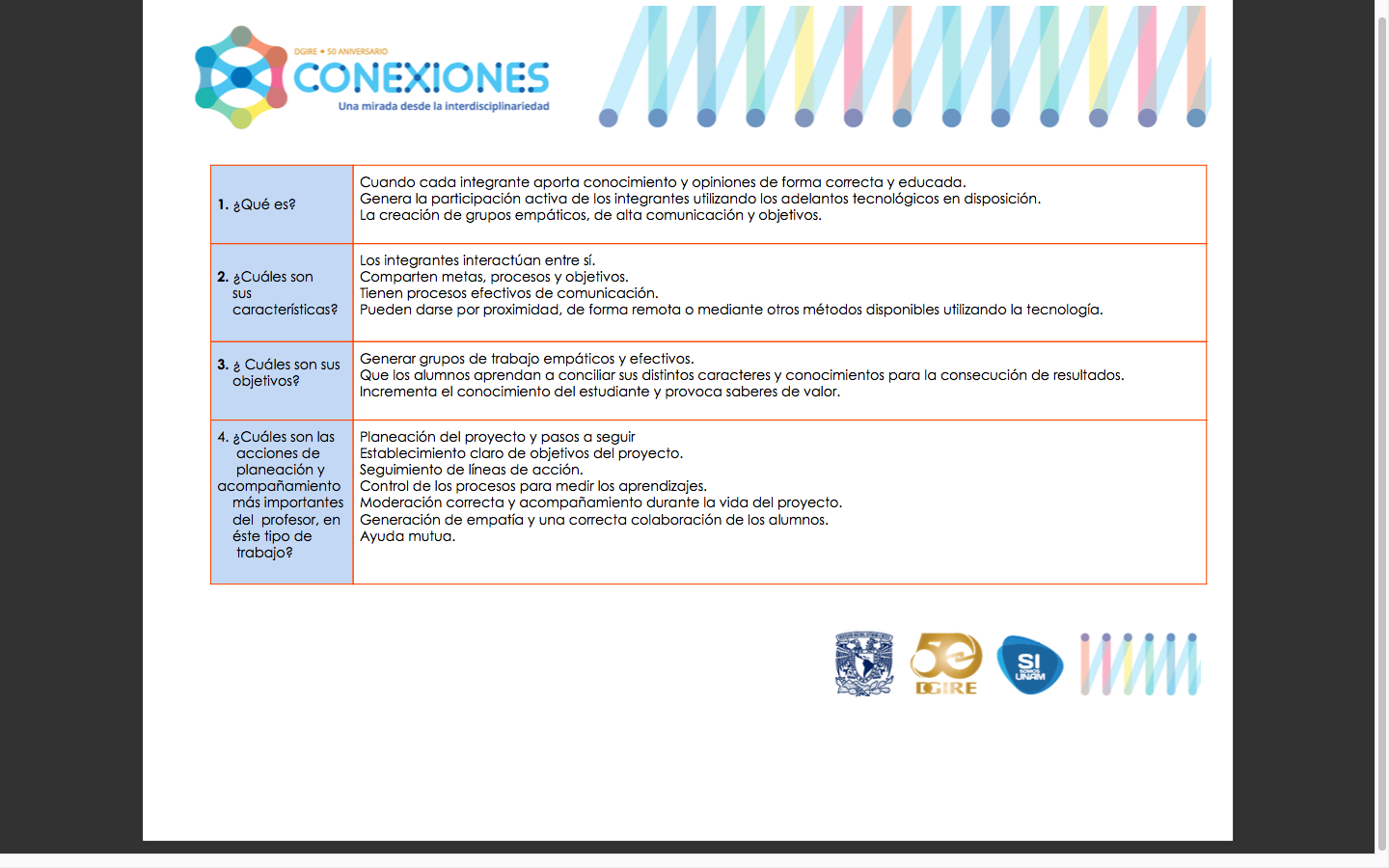 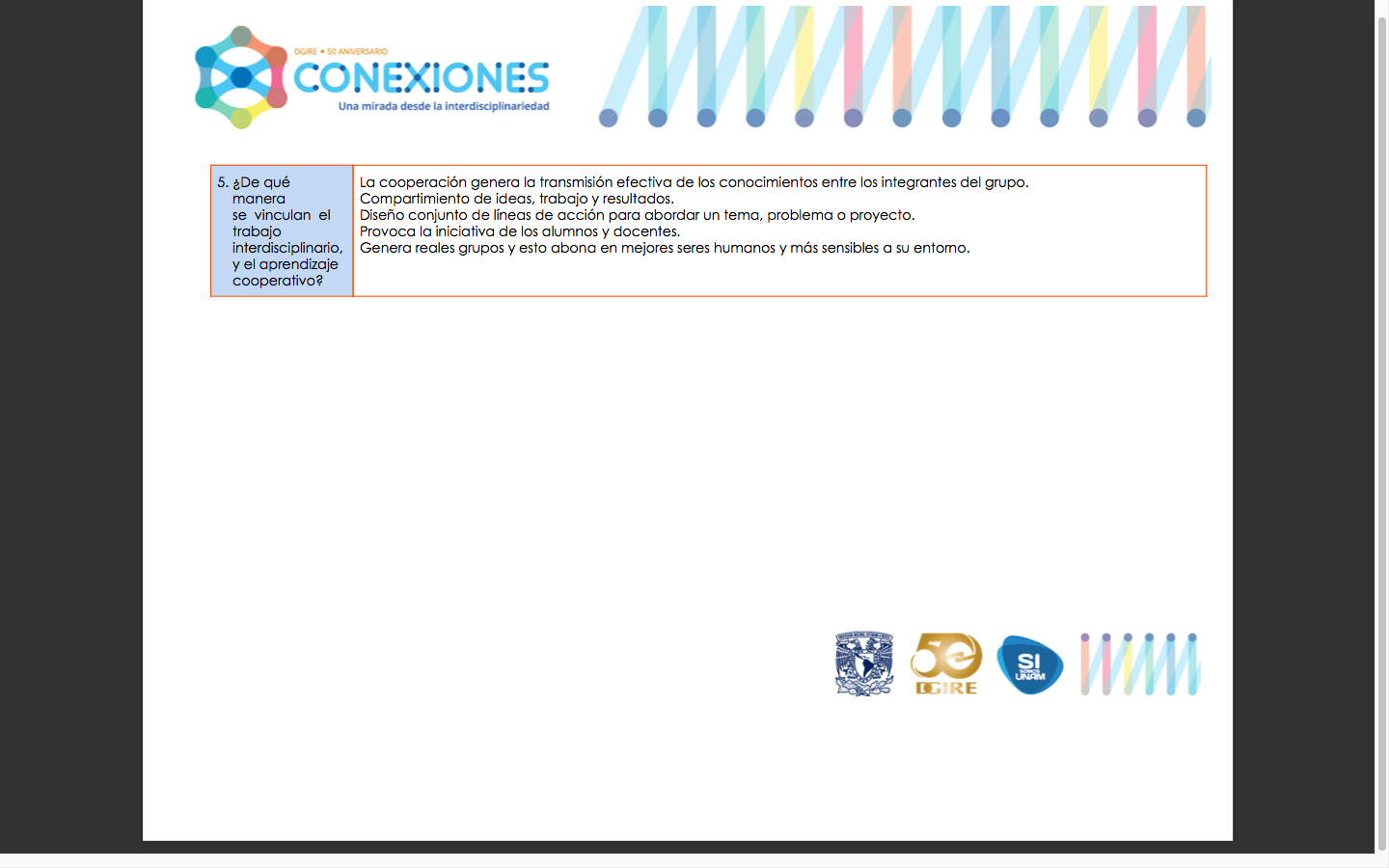 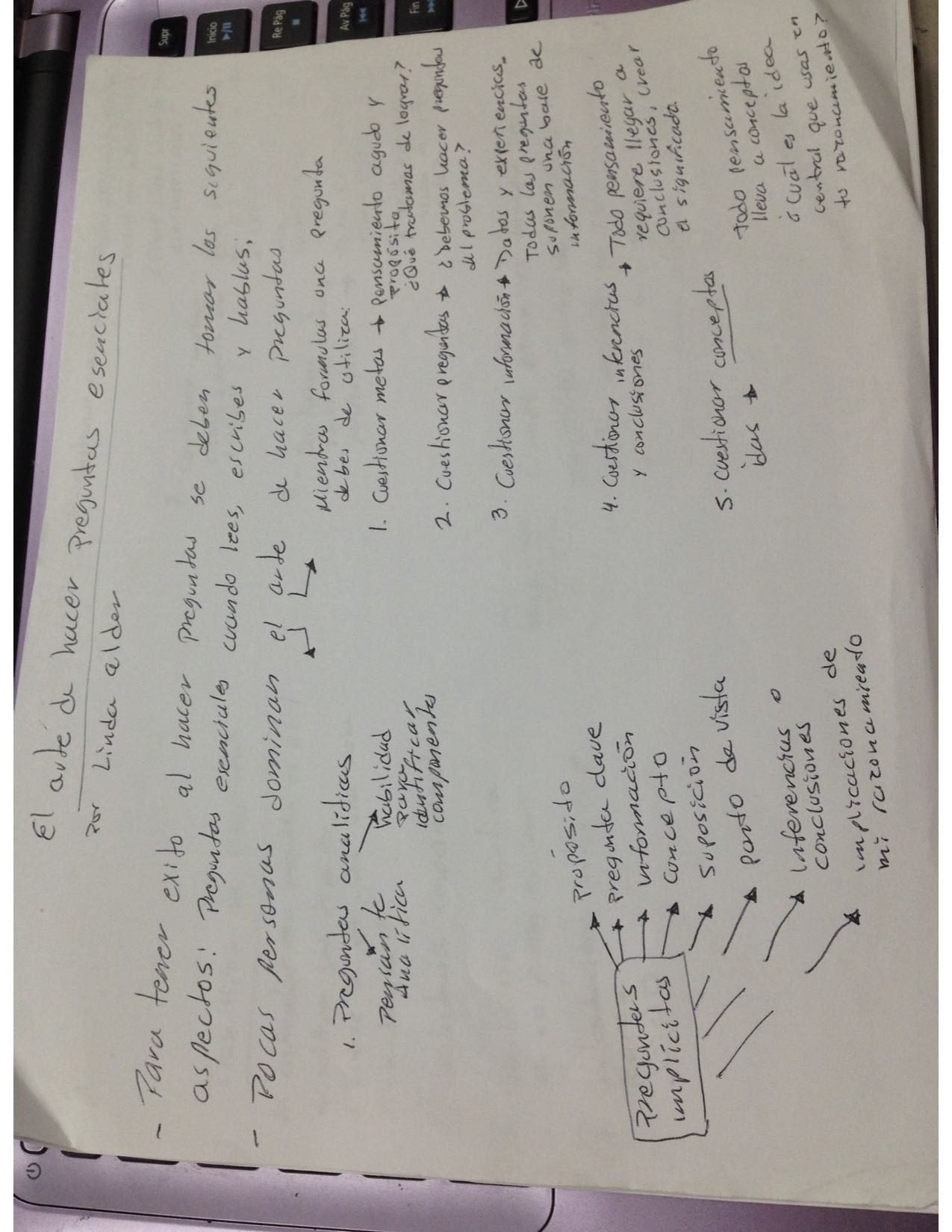 EL ARTE DE HACER PREGUNTAS ESENCIALES
PRODUCTO 4
MODELOS DE INDAGACIÓN
PRODUCTO 5
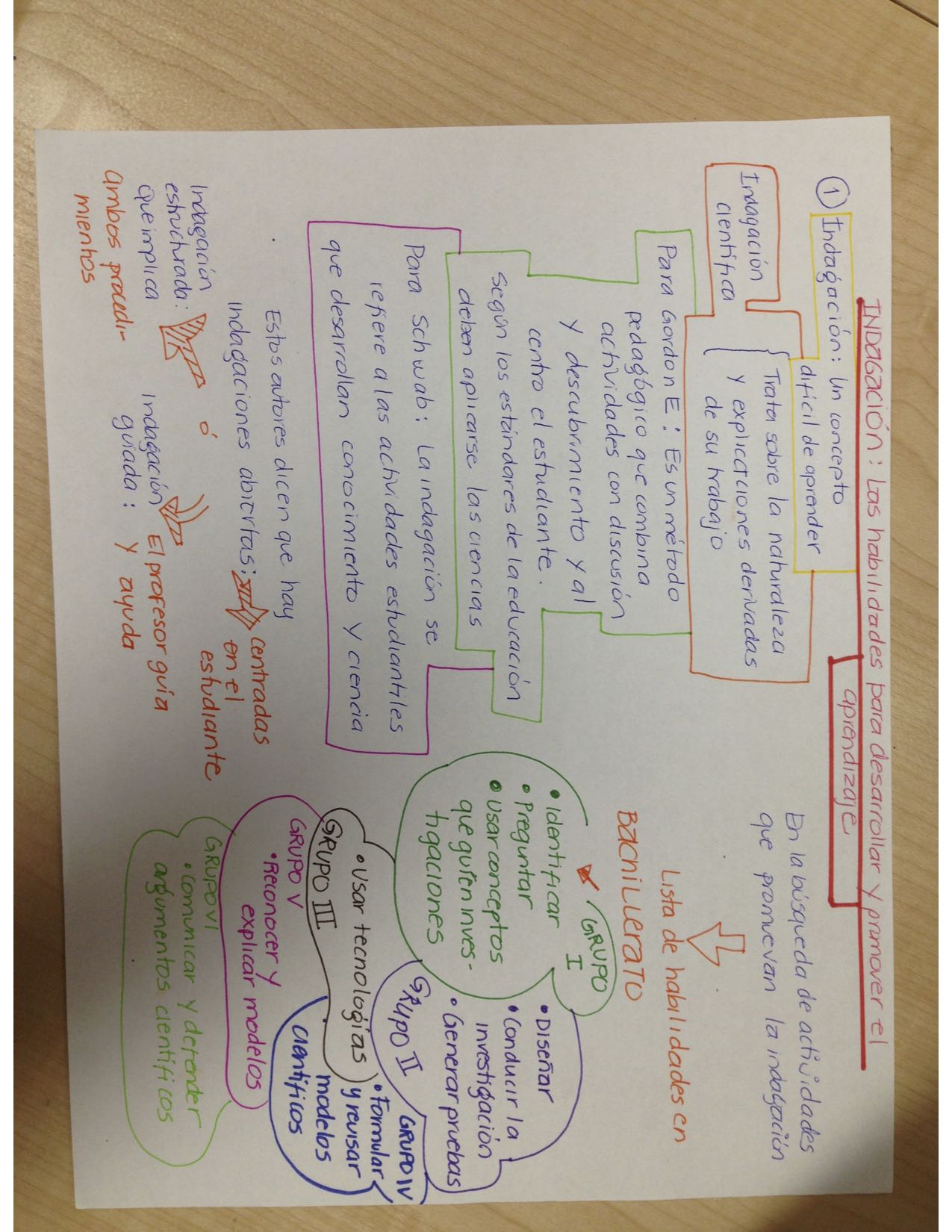 ANALISIS MESA DE EXPERTOS
General
PRODUCTO 6
PLANEACIÓN DE PROYECTOS INTERDISCIPLINARIOS
A qué responde la necesidad de crear proyectos interdisciplinarios como medio de aprendizaje? 
A las nuevas formas de apropiarse el conocimiento en el siglo XXI, donde se debe tener una visión socioconstructivista donde el alumno aprenda a generar sus propias respuestas.
Este proceso debe dar respuesta a la educación en un contexto determinado.
permite tener una visión más amplia de la realidad que lo circunda.
Promover el trabajo colaborativo entre maestros y alumnos para lograr la expansión de los conocimientos.
La importancia de desarrollar la autonomía, el pensamiento crítico, nuevas formas de aprender y solucionar problemas.
ANALISIS MESA DE EXPERTOS
PLANEACIÓN DE PROYECTOS INTERDISCIPLINARIOS
Cuáles son los elementos fundamentales para la estructuración y planeación de los proyectos interdisciplinarios?
Compromiso del docente a generar conexiones
Trabajo colaborativo
Trabajo indagativo
Conocer perfectamente su programa y establecer conexiones con otras asignaturas
Reconocer elementos de la realidad que se pueden problematizar, explicar y resolver a través de la interdisciplinariedad
Una adecuada planeación de actividades
Generar estructura para resolver un problema desde diferentes ópticas
Conocer los grandes cuestionamientos, intereses de los jóvenes, estar informados de de noticias actuales
identificar los ejes del proyectos a partir de cuestionamientos que emerjan del mundo actual
Plantear un proyecto cuyos ejes y sentido tengan un resultado significativo en su vida cotidiana 
Recuperar el trabajo colegiado
ANALISIS DE MESA DE EXPERTOS PRODUCTO 6PLANEACIÓN DE PROYECTOS INTERDISCIPLINARIOS
Cuál es “el método” o “los pasos” para acercarse a la Interdisciplinariedad”?
Conocer la propuesta curricular de la asignatura
Identificar la problemática en la que pueda encontrar conexiones con otras asignaturas
pensar en los intereses de los estudiantes
Reconoce la jerarquía de los contenidos
dividir el proyecto en etapas. en cada una, el alumno debe identificar el problema, indagar y aprovechar los espacios que provee su contexto cotidiano para el proceso de aprendizaje (museos, teatros, videotecas,  entre otros)
ANALISIS MESA DE EXPERTOSGeneralPRODUCTO 6PLANEACIÓN DE PROYECTOS INTERDISCIPLINARIOS
Qué características debe de tener el nombre del proyecto interdisciplinario?
Que no sea la respuesta a la pregunta de indagación
Tener presente que producto se obtendrá del proyecto
Que corresponda al producto que se realizará
ANALISIS MESA DE EXPERTOSGeneralPRODUCTO 6Documentación del proceso
¿Qué se entiende por “Documentación”?
Al registro de los aprendizajes obtenidos por los alumnos
las evidencias obtenidas deben ser claras y objetivas
La evidencia de las conexiones curriculares durante el proceso
ANALISIS MESA DE EXPERTOSGeneralPRODUCTO 6Documentación del proceso
¿Qué evidencias de documentación concretas se esperan  cuando se  trabaja de manera interdisciplinaria?
Videograbaciones
Evidencias escritas
Visitas virtuales
Fotos
ANALISIS MESA DE EXPERTOSGeneralPRODUCTO 6Documentación del proceso
Cuál es la intención de documentar en un proyecto y quién lo debe de hacer?
La documentan tanto los alumnos como el profesor
La intención es evaluar la significación del proyecto en la vida de los estudiantes
Toda la evidencia debe tener un ¿para qué? y debe ser un trabajo colaborativo
ANALISIS MESA DE EXPERTOSGeneralPRODUCTO 6Gestión de Proyectos interdisciplinarios
¿Qué factores se deben tomar en cuenta para hacer un proyecto? ¿Cómo se deben organizar?
Secuencia curricular clara
Conocimiento de los contenidos de las otras asignaturas
Identificar las àreas los conceptos de cada materia para reconocer a partir de qué contenidos nacerá el proyecto.
Conocer los alcances del proyecto 
Que sea un objetivo alcanzable
Organización de los horarios de los profesores involucrados
Llevar un seguimiento de los trabajos realizados
Tener un programa de retroalimentación
Llegar a conclusiones y reflexión de las metas alcanzadas
Que la intención y las habilidades que los alumnos desarrollarán durante el proceso, así como la resolución, innovación o creación que permitirá observarse en el resultado final
Dividirlo en etapas con productos medibles (evaluación formativa o sumativa) y elegir el momento apropiado
ANALISIS MESA DE EXPERTOSGeneralPRODUCTO 6Gestión de Proyectos interdisciplinarios
Cómo se pueden identificar los puntos de interacción que permitan una indagación, desde situaciones complejas o la problematización?
Tener una visión interdisciplinaria
Establecer el ciclo de indagación
Organizar las habilidades de síntesis y de expresión de la información
Tener una postura abierta dependiendo de los ejes disciplinarios desde donde se abordará el proyecto
promover el pensamiento crítico a través de preguntas
ANALISIS MESA DE EXPERTOSGeneralPRODUCTO 6Gestión de Proyectos interdisciplinarios
¿Si se toma en cuenta lo que se hace generalmente, para el trabajo en clase ¿Qué cambios  deben  hacerse para generar un proyecto interdisciplinario?
En que se estén cumpliendo los objetivos
Establecer un ciclo de corrección y reflexión
Si en el proceso no está favoreciendo el desarrollo de habilidades
Que se estén cumpliendo los tiempos establecidos
ANALISIS MESA DE EXPERTOSGeneralPRODUCTO 6Gestión de Proyectos interdisciplinarios
¿Cómo beneficia al aprendizaje el trabajo interdisciplinario?
Fortalece los aprendizajes 
Fortalece la indagación
Reconoce los recursos que se tienen
Es un proceso del pensamiento crítico
Ayuda a visualizar claramente los conceptos que tendrán significado en la vida del estudiante
ANALISIS MESA DE EXPERTOSGeneralPRODUCTO 6El desarrollo profesional y la formación docente
¿Qué implicaciones tiene, dentro del esquema de formación docente, el trabajo orientado hacia la interdisciplinariedad? 
Salir del esquema del profesor como poseedor del conocimiento
Tomar una postura abierta de aprendizaje
Generar el trabajo colegiado entre docentes y el colaborativo entre estudiantes
Regresar al estudiante autonomía en su aprendizaje
ANALISIS MESA DE EXPERTOSGeneralPRODUCTO 6El desarrollo profesional y la formación docente
¿Qué dimensiones deben tenerse en cuenta para proyectos interdisciplinarios?
La problemática de la vida real
Conocer los portafolios de evidencias de otras instituciones
Conocer los conceptos para vincularlos entre disciplinas
ESTRUCTURA INICIAL DE PLANEACIÓN RESUMENPRODUCTO 7JUSTIFICACIÓN DEL PROYECTO
La violencia intrafamiliar y sus posibles causas y consecuencias sociales.
El entorno económico y social necesarios para el éxito de un negocio.
ESTRUCTURA INICIAL DE PLANEACIÓN RESUMENPRODUCTO 7INTENCIÓN
La violencia intrafamiliar es un fenómeno cada vez más recurrente en las familias mexicana. Se trata de encontrar los porqués.
 
La solución no es inmediata, pero si se puede llevar información a las familias por distintos medios.
 
El fenómeno social tiene mucho que ver con la educación que se vive en casa, más que por medios externos y por patologías o conductas sociales de origen.
ESTRUCTURA INICIAL DE PLANEACIÓN RESUMENPRODUCTO 7OBJETIVO GENERAL DEL PROYECTO
Utilización de medios para poder llevar a la comunidad información acerca del fenómeno en cuestión.
Analizar las distintas conductas sociales, sobre todo aquellas que generan el fenómeno de la violencia.
Establecer los estudios de mercado, estrategias, costos, cuestiones legales, ubicaciones, etc., que hacen diferente a un proyecto de negocios para encaminarse al éxito.
ESTRUCTURA INICIAL DE PLANEACIÓN RESUMENPRODUCTO 7DISCIPLINAS INVOLUCRADAS EN EL TRABAJO INTERDISCIPLINARIO
ESTRUCTURA INICIAL DE PLANEACIÓN RESUMENPRODUCTO 7DISCIPLINAS INVOLUCRADAS EN EL TRABAJO INTERDISCIPLINARIO
ESTRUCTURA INICIAL DE PLANEACIÓN RESUMENPRODUCTO 7DISCIPLINAS INVOLUCRADAS EN EL TRABAJO INTERDISCIPLINARIO
ESTRUCTURA INICIAL DE PLANEACIÓN RESUMENPRODUCTO 7ESQUEMA DEL PROCESO DE CONSTRUCCIÓN DEL PROYECTO POR DISCIPLINAS
ESTRUCTURA INICIAL DE PLANEACIÓN RESUMENPRODUCTO 7ESQUEMA DEL PROCESO DE CONSTRUCCIÓN DEL PROYECTO POR INTERDISCIPLINARIO
ESTRUCTURA INICIAL DE PLANEACIÓN RESUMENPRODUCTO 7ESQUEMA DEL PROCESO DE CONSTRUCCIÓN DEL PROYECTO POR INTERDISCIPLINARIO
ESTRUCTURA INICIAL DE PLANEACIÓN RESUMENPRODUCTO 7ESQUEMA DEL PROCESO DE CONSTRUCCIÓN DEL PROYECTO POR INTERDISCIPLINARIO
ESTRUCTURA INICIAL DE PLANEACIÓN RESUMENPRODUCTO 7ESQUEMA DEL PROCESO DE CONSTRUCCIÓN DEL PROYECTO POR INTERDISCIPLINARIO
ESTRUCTURA INICIAL DE PLANEACIÓN RESUMENPRODUCTO 7ESQUEMA DEL PROCESO DE CONSTRUCCIÓN DEL PROYECTO POR INTERDISCIPLINARIO
ESTRUCTURA INICIAL DE PLANEACIÓN RESUMENPRODUCTO 7ESQUEMA DEL PROCESO DE CONSTRUCCIÓN DEL PROYECTO POR INTERDISCIPLINARIO
ESTRUCTURA INICIAL DE PLANEACIÓN RESUMENPRODUCTO 7DIVISIÓN DEL TIEMPO Y PRESENTACIÓN
ESTRUCTURA INICIAL DE PLANEACIÓN RESUMENPRODUCTO 7DIVISIÓN DEL TIEMPO Y PRESENTACIÓN
Estructura Inicial de PlaneaciónElaboración del Proyecto  (Producto 8)
Incidencia de las matemáticas y la física en los Mayas

Gabriela Andrea León Santiago (Física)
Ana Luz Espinosa de los Monteros de Icaza (Historia) yOscar Millán Xicotencatl__(Matemáticas)
Estructura Inicial de PlaneaciónElaboración del Proyecto  (Producto 8)JUSTIFICACIÓN
Algunos estudios han enfatizado la importancia cultural y económica de los mayas en la historia, y también se les considera como precursores en los avances científicos y tecnológicos. Con bases teóricas vistas desde los aspectos históricos, físicos y matemáticos, se tratara de validar dichos estudios.
Estructura Inicial de PlaneaciónElaboración del Proyecto  (Producto 8)INTENCIÓN
Comprobar que los mayas  fueron una civilización con avances tecnológicos basados en conocimientos científicos. 
Desde la materia de historia porque los mayas se les considera una civilización avanzada tecnológicamente; desde la materia de física se comprobará que ellos basaron algunos de sus conocimientos en el uso de leyes físicas; y desde matemáticas se comprobará eran avanzados en cálculo, hecho reflejado en la construcción de pirámides
Estructura Inicial de PlaneaciónElaboración del Proyecto  (Producto 8)OBJETIVO GENERAL DEL PROYECTO
La elaboración de un video en la que los alumnos contestarán las preguntas generadoras y harán una reflexión de 3 minutos sobre ¿Cómo y por qué los mayas construyeron las pirámides?
Estructura Inicial de PlaneaciónElaboración del Proyecto  (Producto 8)DISCIPLINAS INVOLUCRADAS EN EL TRABAJO INTERDISCIPLINARIO
Estructura Inicial de PlaneaciónElaboración del Proyecto  (Producto 8)DISCIPLINAS INVOLUCRADAS EN EL TRABAJO INTERDISCIPLINARIO
Estructura Inicial de PlaneaciónElaboración del Proyecto  (Producto 8) DISCIPLINAS INVOLUCRADAS EN EL TRABAJO INTERDISCIPLINARIO
Estructura Inicial de PlaneaciónElaboración del Proyecto  (Producto 8) DISCIPLINAS INVOLUCRADAS EN EL TRABAJO INTERDISCIPLINARIO
Estructura Inicial de PlaneaciónElaboración del Proyecto  (Producto 8)DISCIPLINAS INVOLUCRADAS EN EL TRABAJO INTERDISCIPLINARIO
Estructura Inicial de PlaneaciónElaboración del Proyecto  (Producto 8)ESQUEMA DEL PROCESO DE CONSTRUCCIÓN DEL PROYECTO POR DISCIPLINAS
Estructura Inicial de PlaneaciónElaboración del Proyecto  (Producto 8) ESQUEMA DEL PROCESO DE CONSTRUCCIÓN DEL PROYECTO POR DISCIPLINAS
Estructura Inicial de PlaneaciónElaboración del Proyecto  (Producto 8)ESQUEMA DEL PROCESO DE CONSTRUCCIÓN DEL PROYECTO POR DISCIPLINAS
Estructura Inicial de PlaneaciónElaboración del Proyecto  (Producto 8)ESQUEMA DEL PROCESO DE CONSTRUCCIÓN DEL PROYECTO POR DISCIPLINAS
Estructura Inicial de PlaneaciónElaboración del Proyecto  (Producto 8)ESQUEMA DEL PROCESO DE CONSTRUCCIÓN DEL PROYECTO POR DISCIPLINAS
Estructura Inicial de PlaneaciónElaboración del Proyecto  (Producto 8)ESQUEMA DEL PROCESO DE CONSTRUCCIÓN DEL PROYECTO POR DISCIPLINAS
Estructura Inicial de PlaneaciónElaboración del Proyecto  (Producto 8) ESQUEMA DEL PROCESO DE CONSTRUCCIÓN DEL PROYECTO POR DISCIPLINAS
Estructura Inicial de PlaneaciónElaboración del Proyecto  (Producto 8) TIEMPOS QUE SE DEDICARÁN AL PROYECTO CADA SEMANA
Estructura Inicial de PlaneaciónElaboración del Proyecto  (Producto 8)PRESENTACIÓN DEL PROYECTO
Estructura Inicial de PlaneaciónElaboración del Proyecto  (Producto 8)EVALUACIÓN DEL PROYECTO
Producto 9Evidencias fotográficas
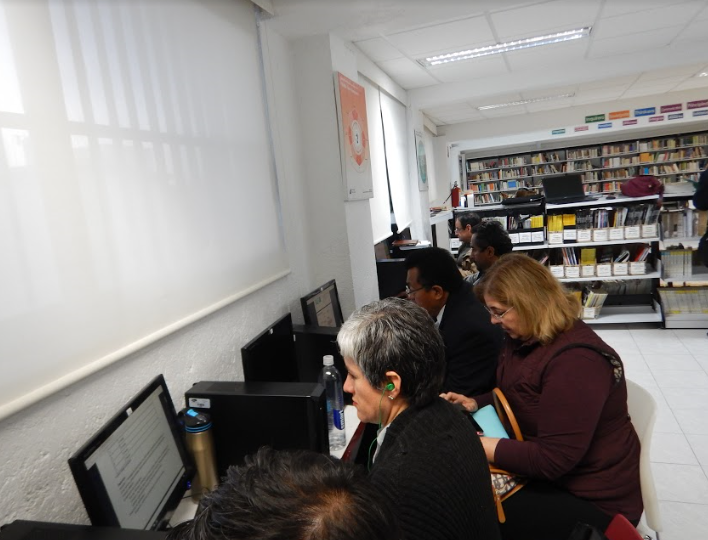 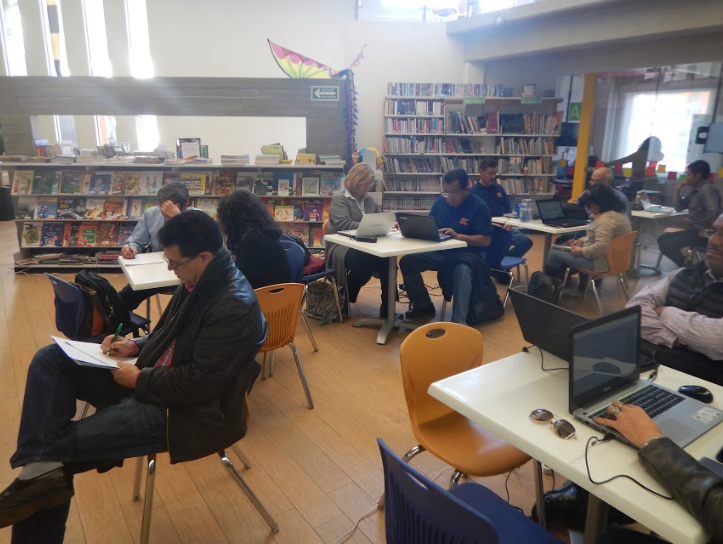 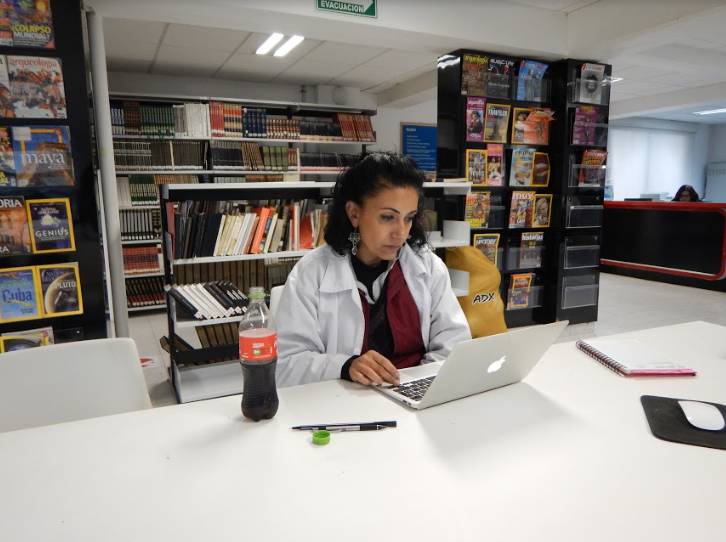 Producto 9Evidencias fotográficas
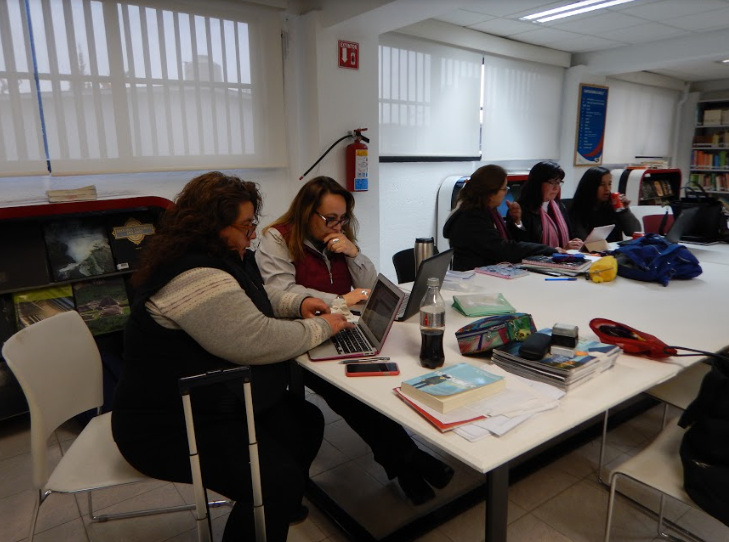 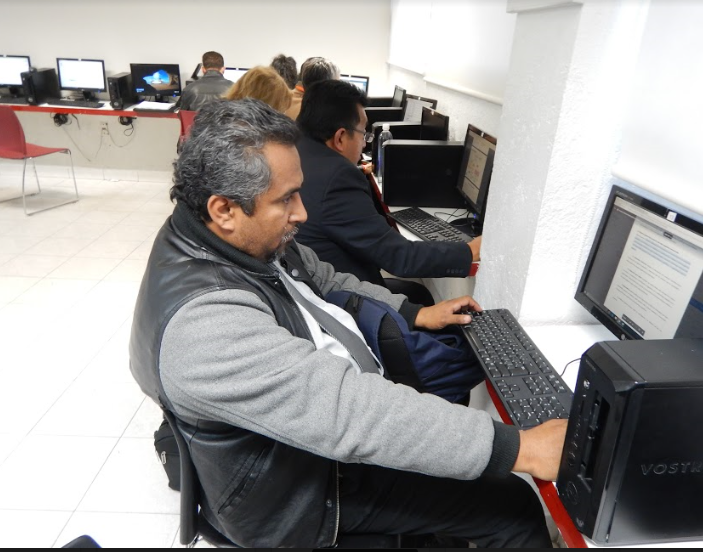 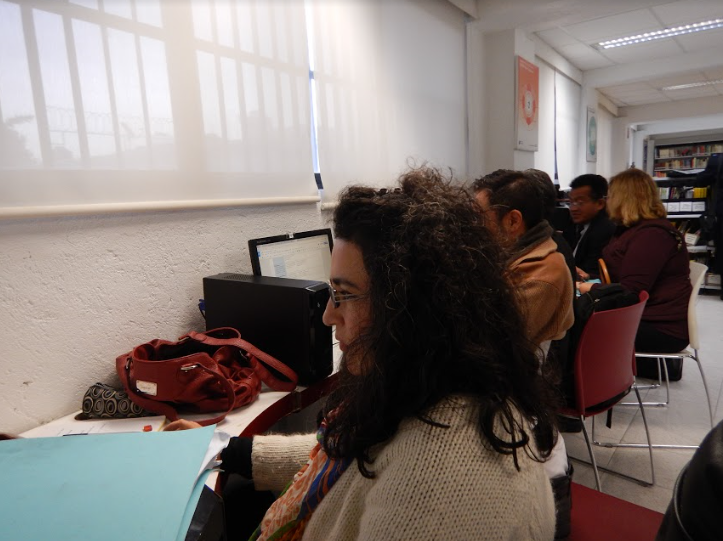 Producto 10
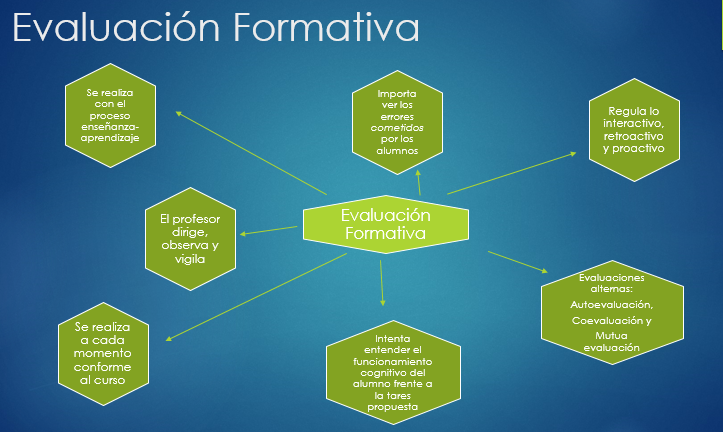 Producto 10
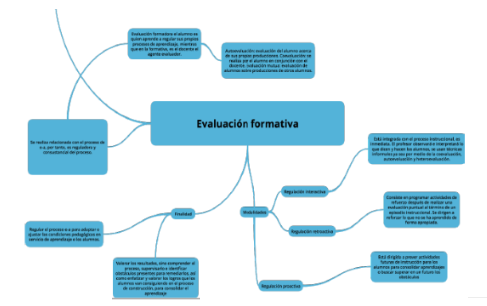 Producto 11 y 12
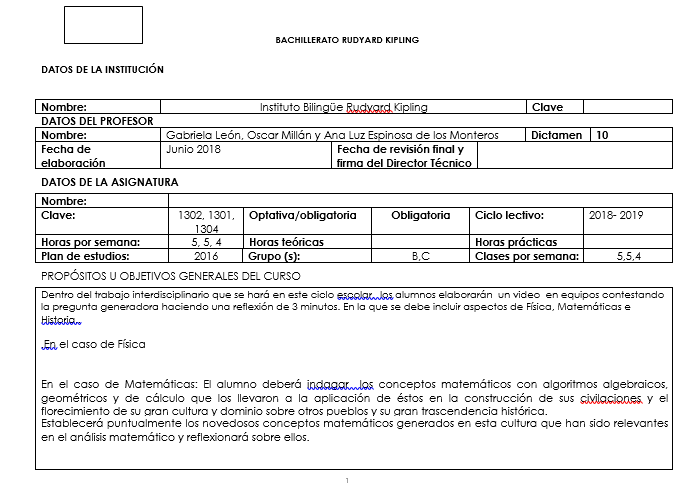 Producto 11 y 12
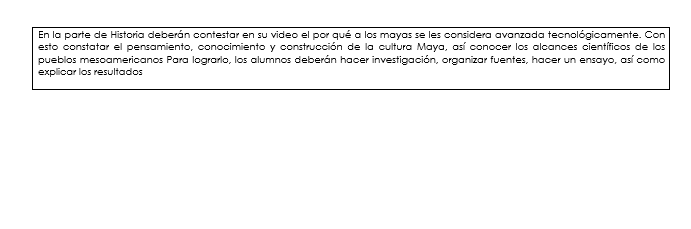 Producto 11 y 12
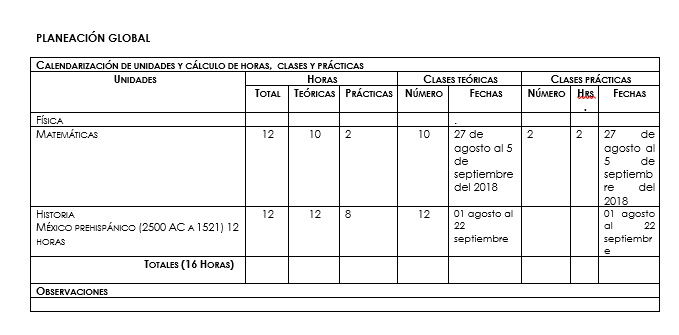 Producto 11 y 12
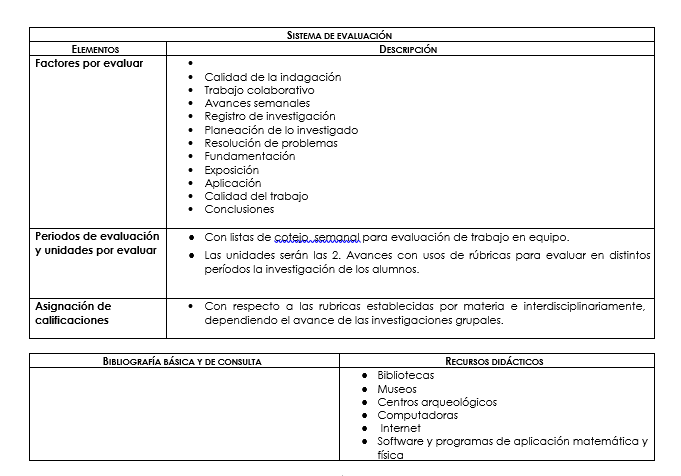 Producto 11 y 12
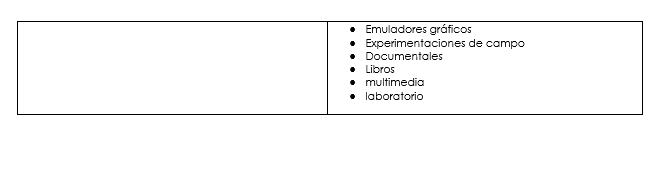 Producto 11 y 12
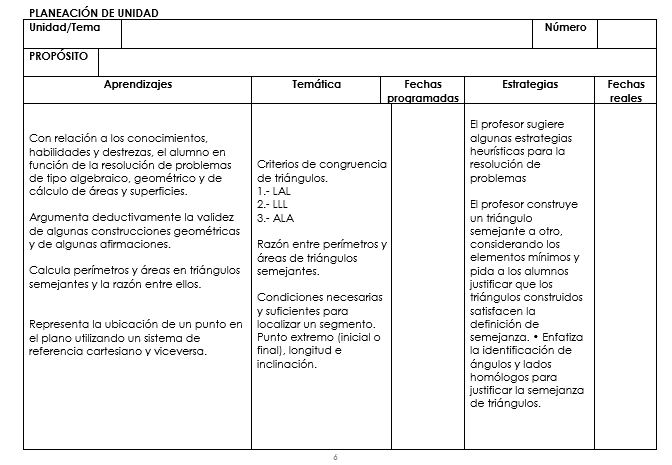 Producto 11 y 12
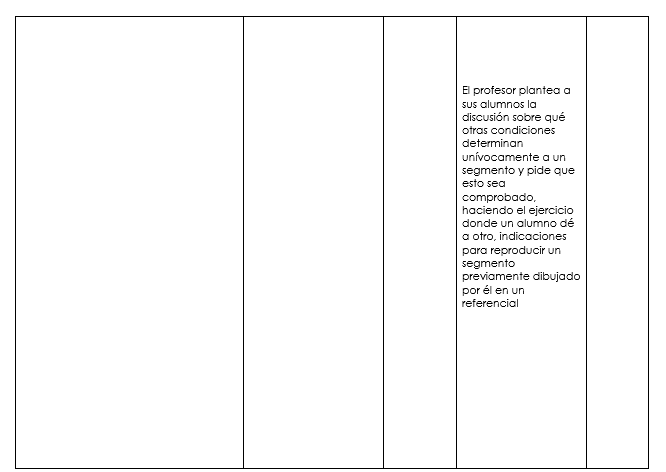 Producto 11 y 12
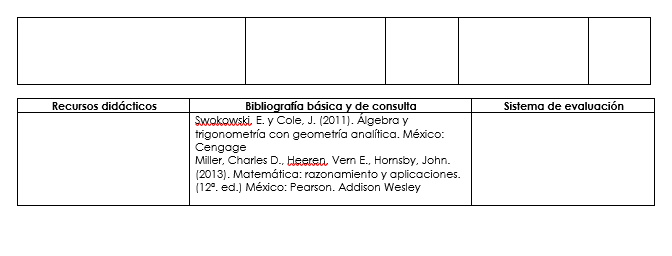 Producto 11 y 12
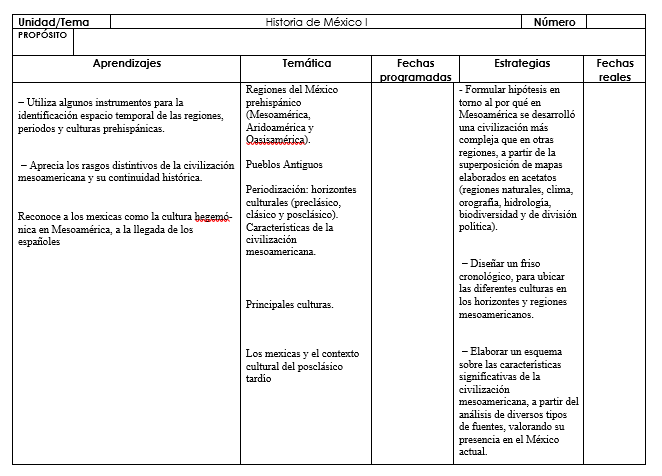 Producto 11 y 12
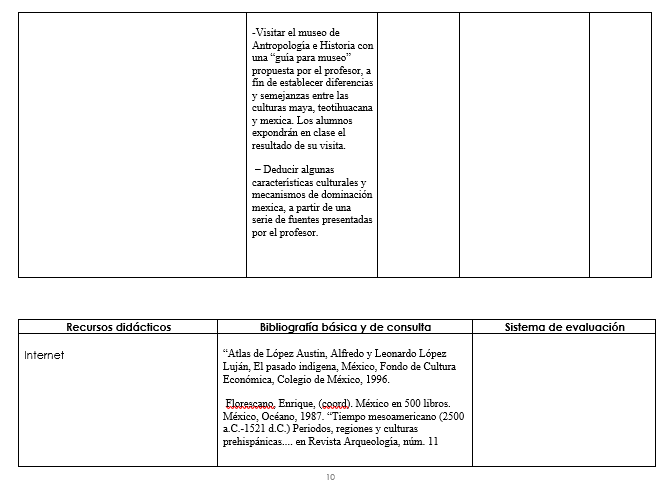 Producto 11 y 12
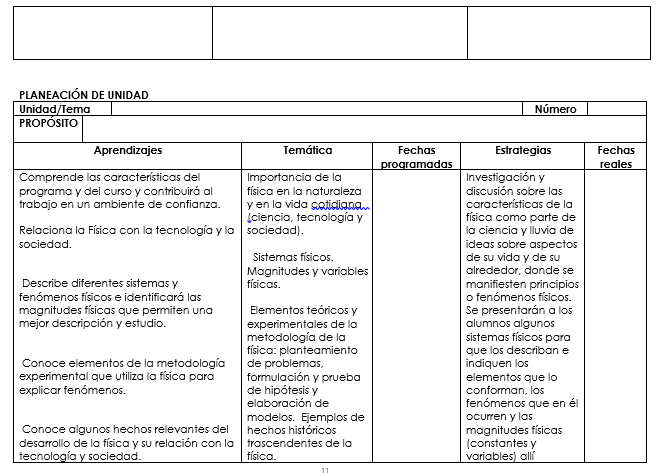 Producto 11 y 12
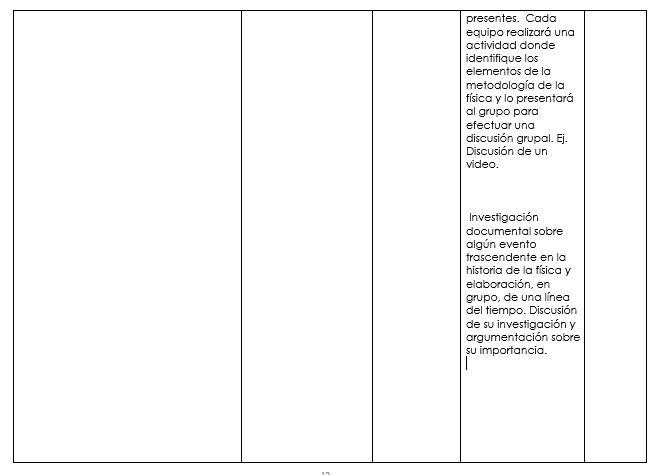 Producto 11 y 12
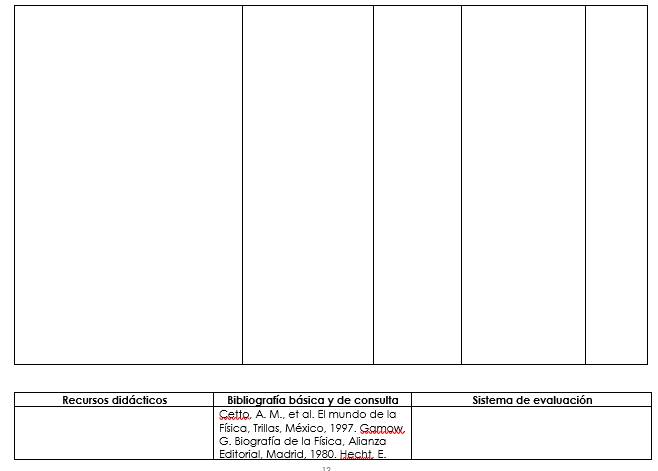 Producto 11 y 12
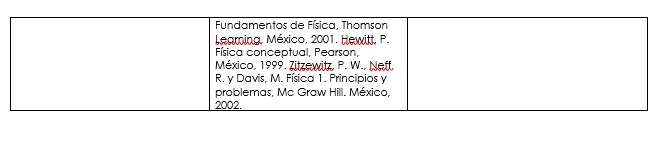 Producto 13
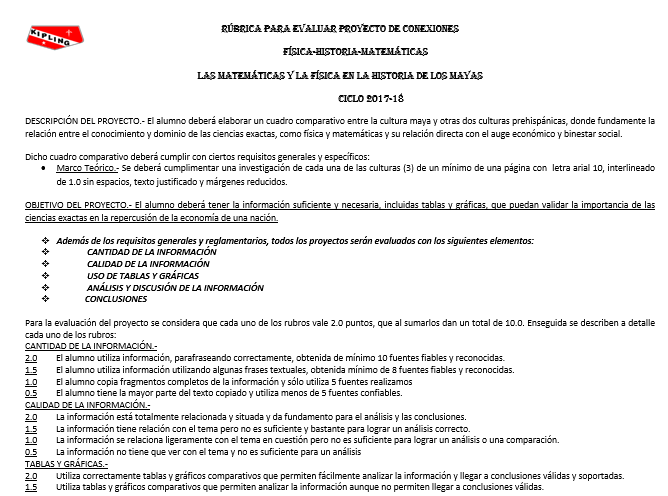 Producto 13
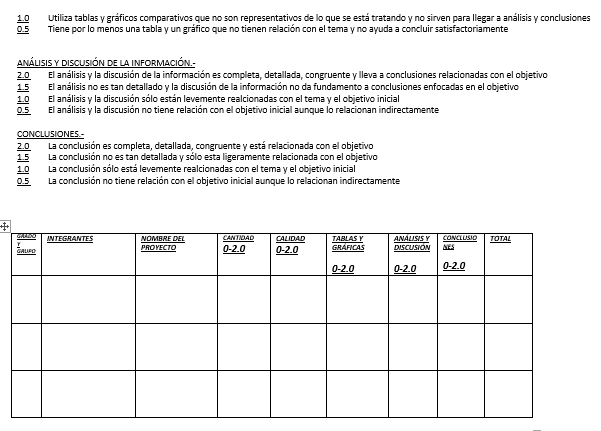